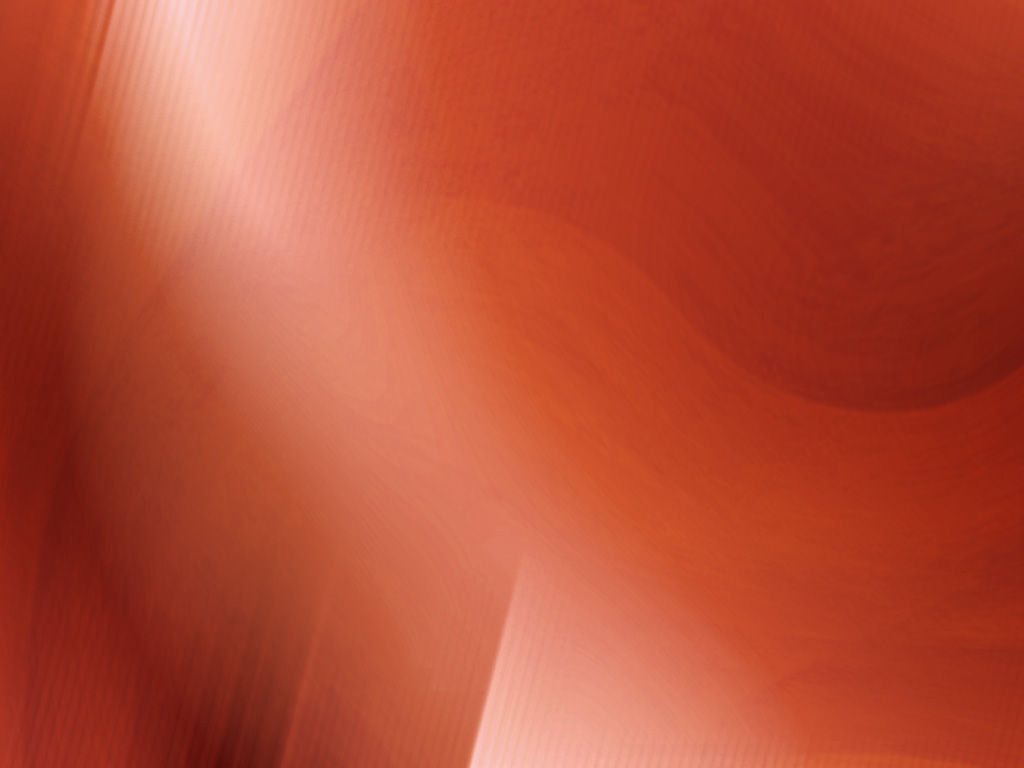 Thoughts of the day
The desire to succeed means nothing without the will to prepare
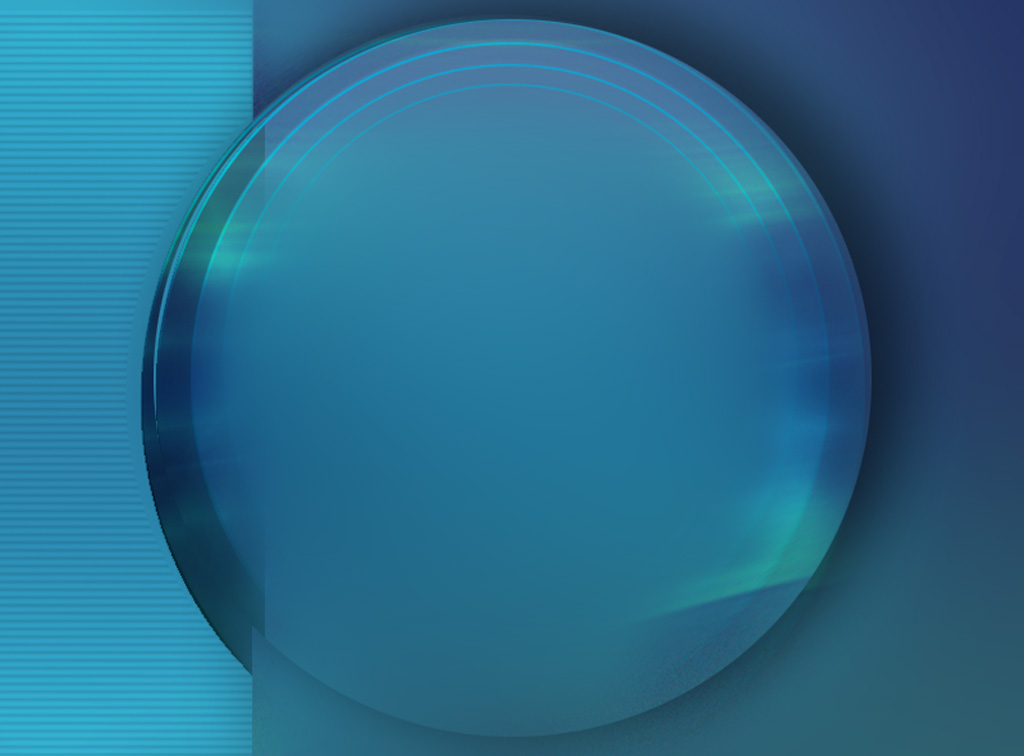 Thoughts of the day
Failure is the path of
  least persistence !
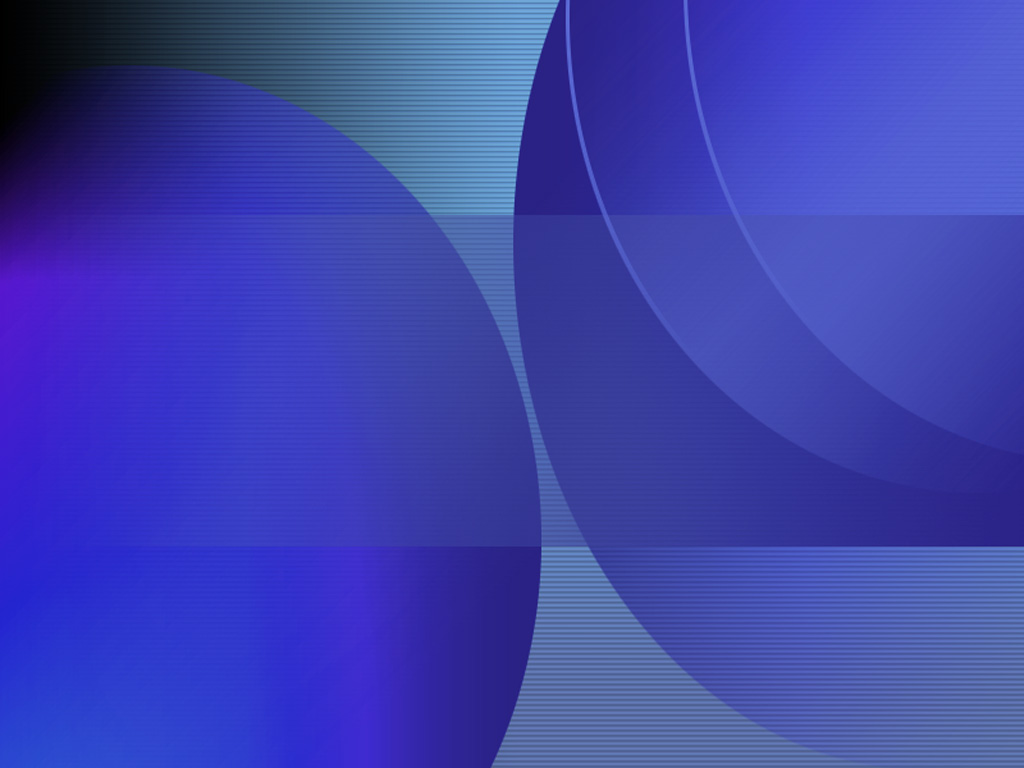 Thought for the Day
Success is more attitude
   than aptitude !
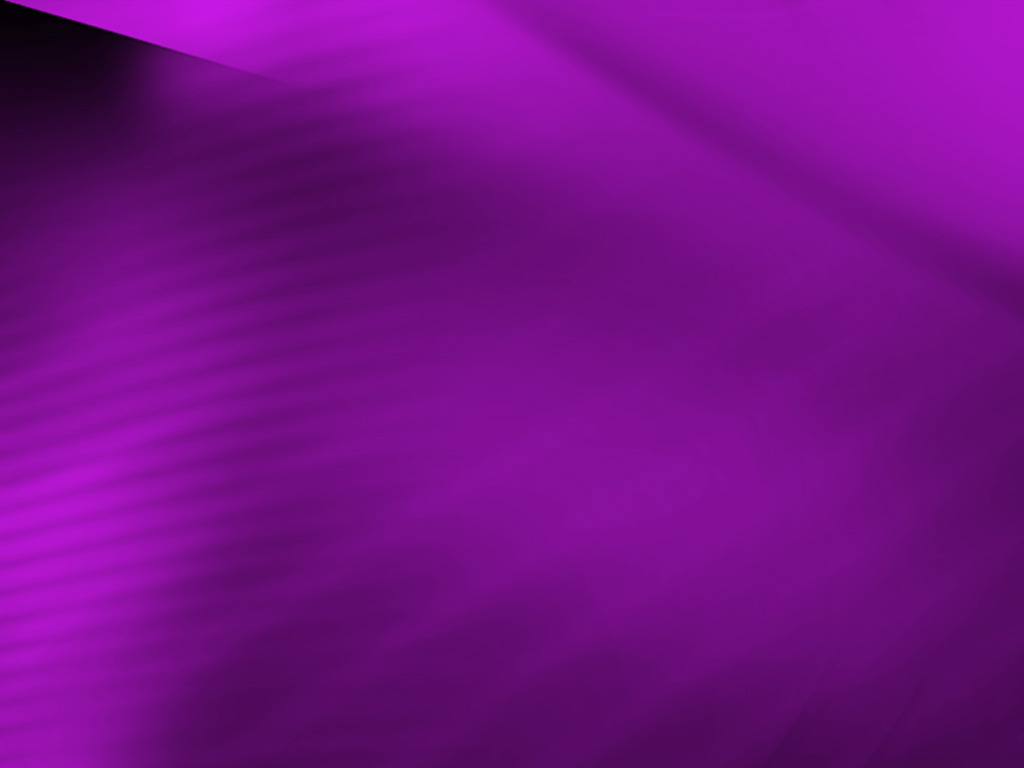 Thought for the Day
Once you start believing there’s nothing you
can’t do.
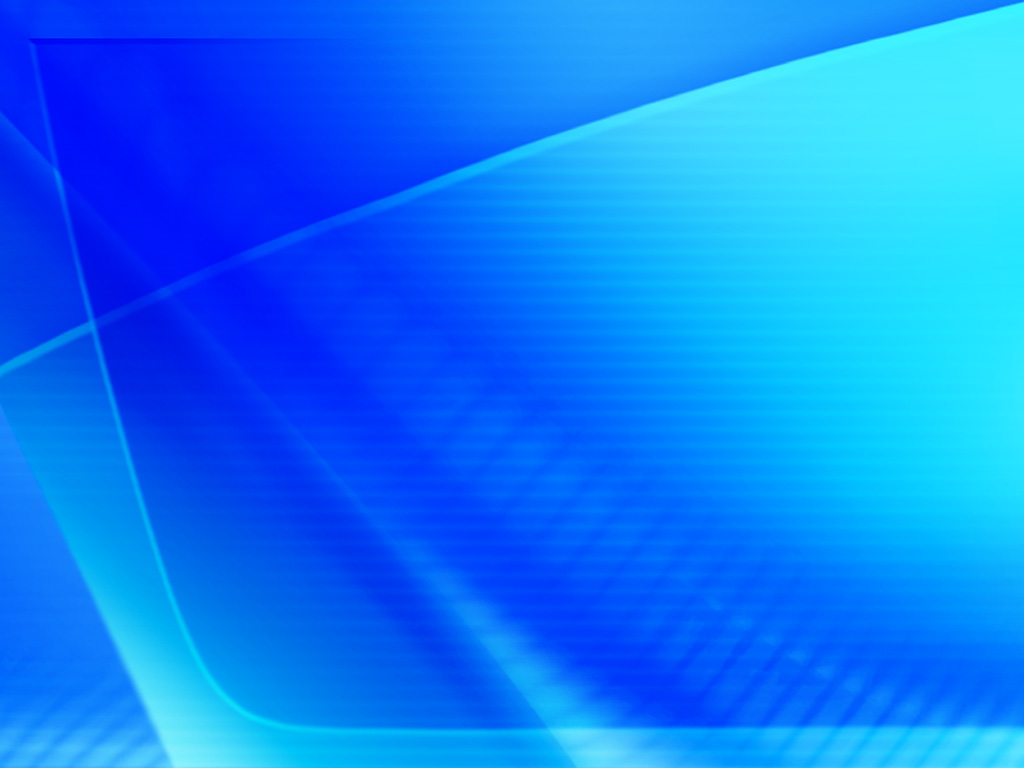 Thought for the Day
Chance favors the prepared mind.
                                     Louis Pasteur
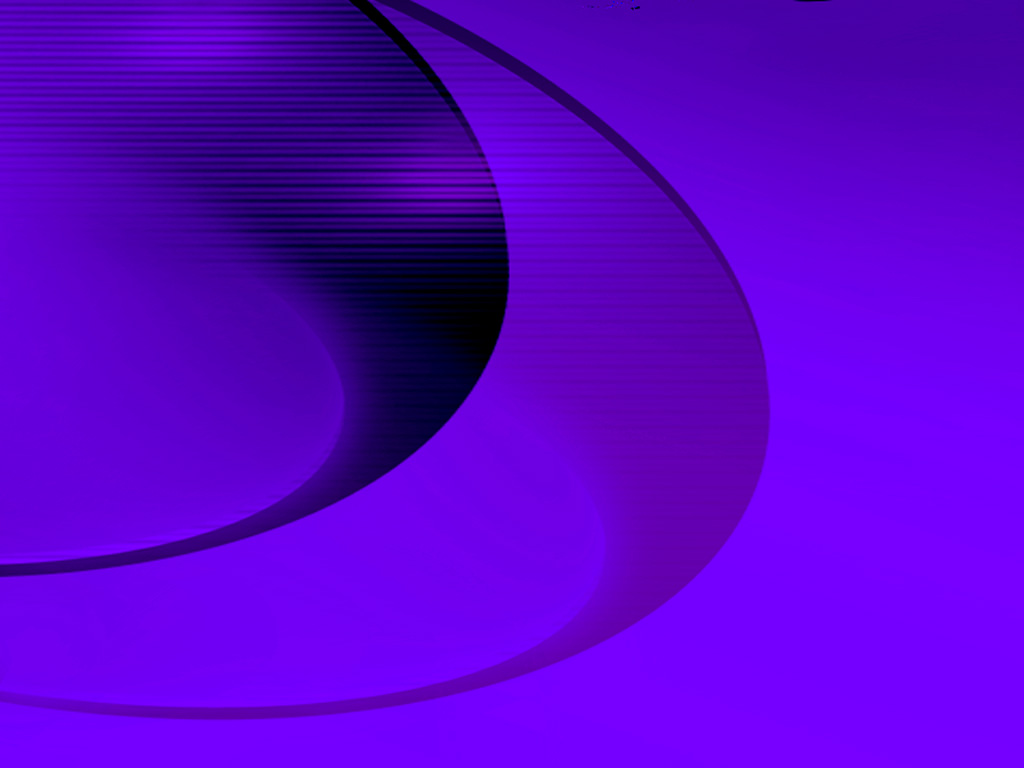 Thought for the Day
The important thing is not to stop      questioning.
                                            Albert Einstein
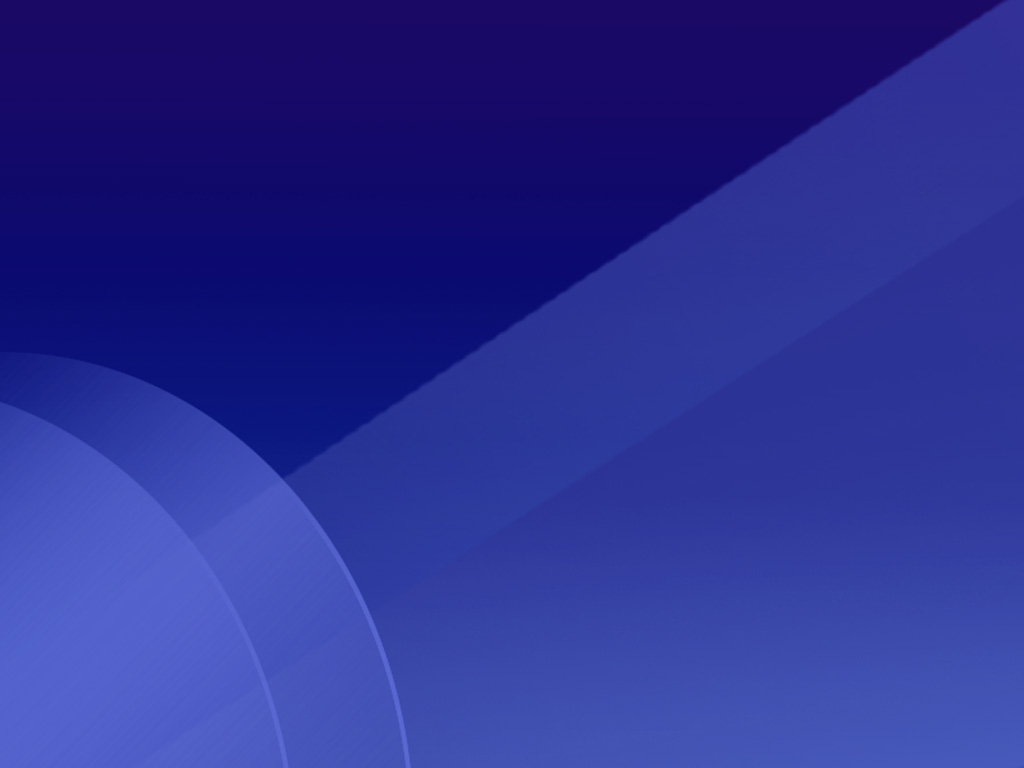 Thought for the Day
Imagination is more important
         than knowledge
                           Albert Einstein
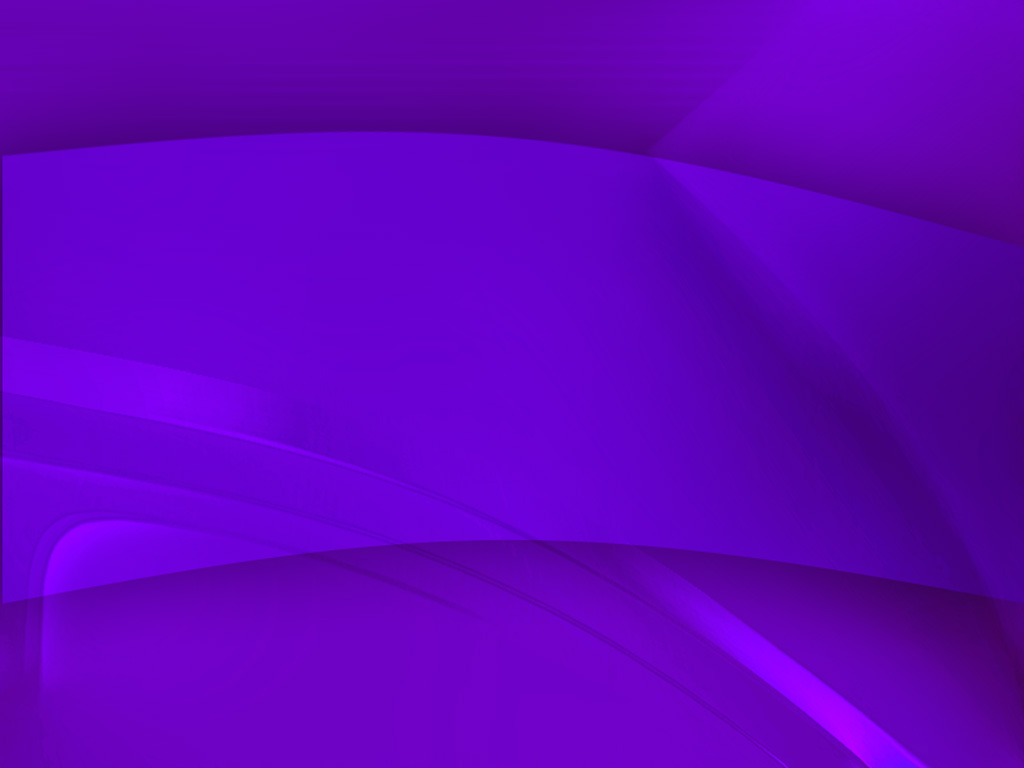 Thought for the Day
No one knows less than the one who 
knows it all !
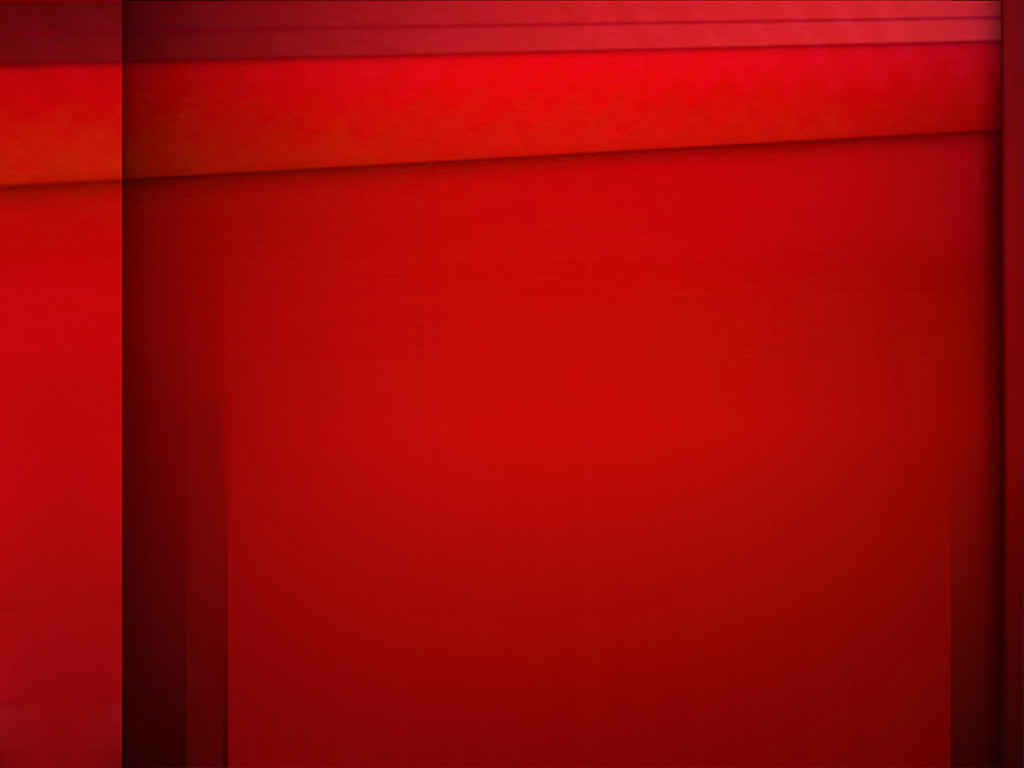 Thought for the Day
One who lacks the courage to start, is already finished .
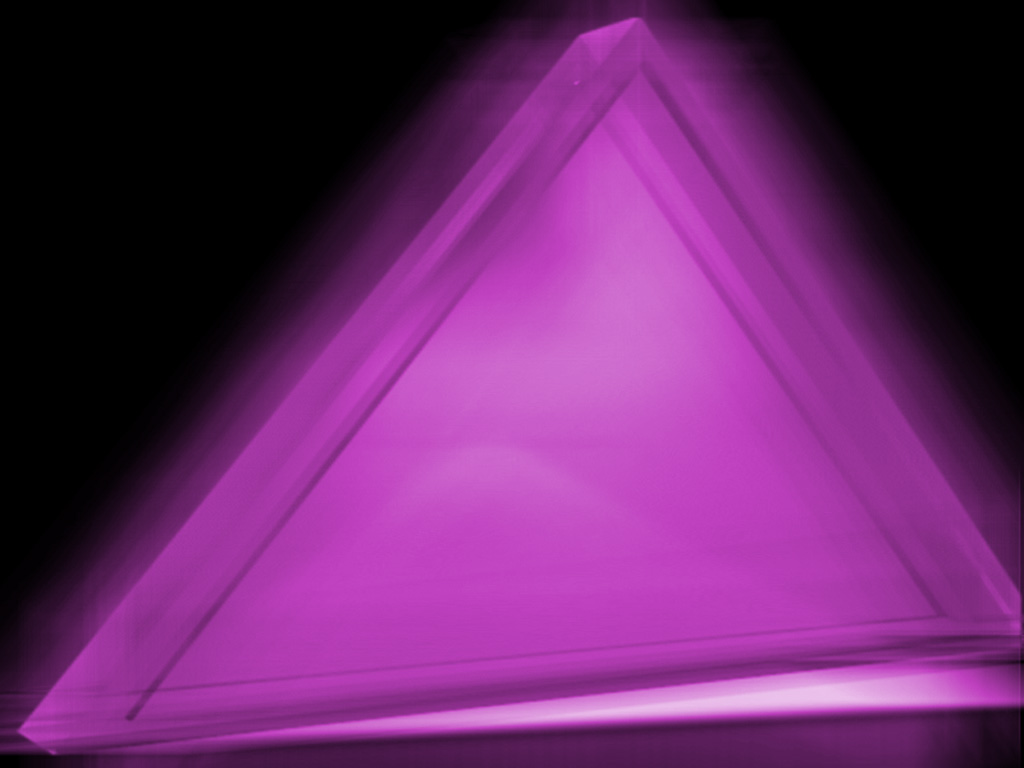 Thought for the Day
You can’t direct the wind, but you can adjust your sails .
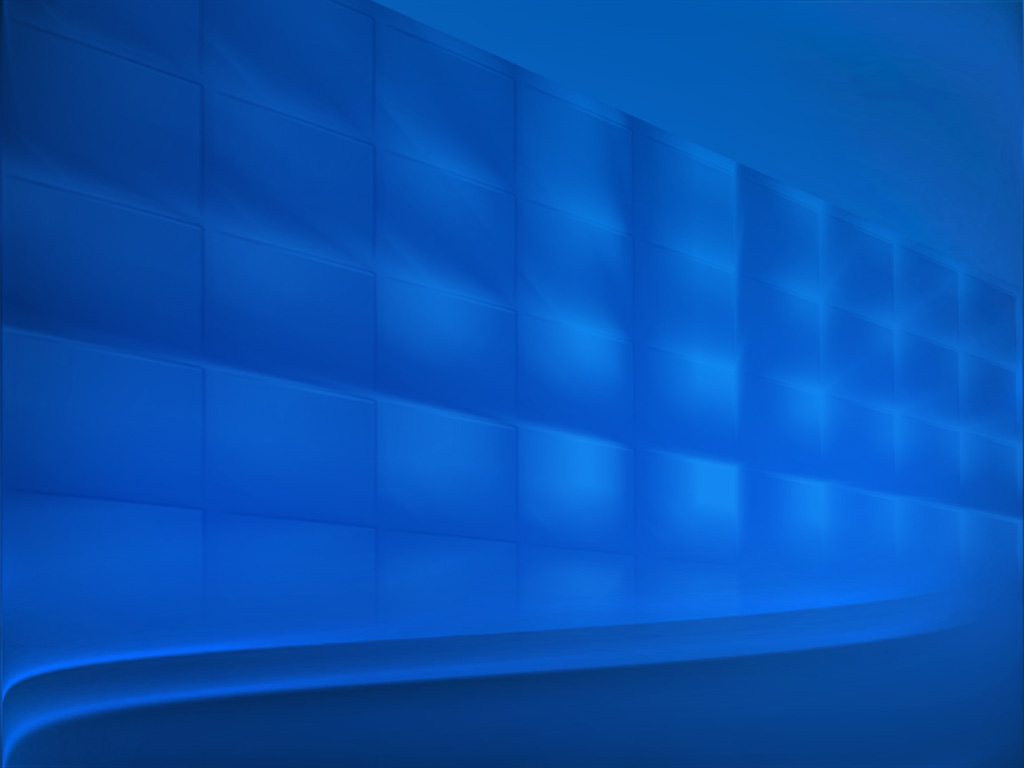 Thought for the Day
If you don’t care where you are going, any road will  get you there!
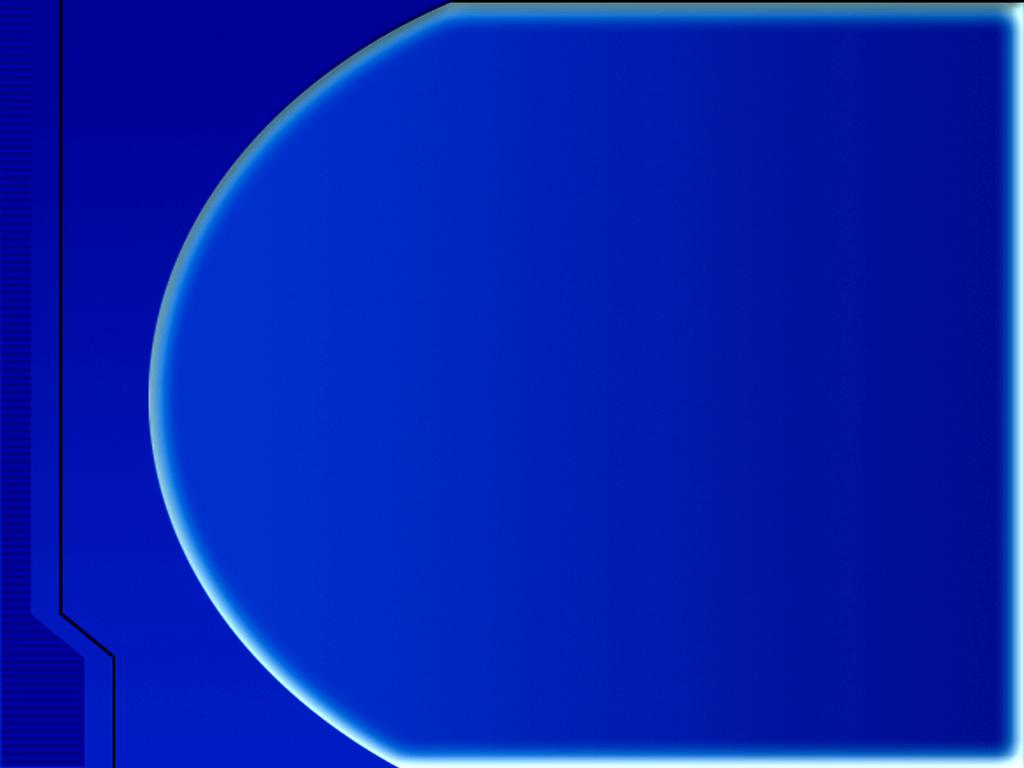 Thought for the Day
The future is purchased by
        the present !
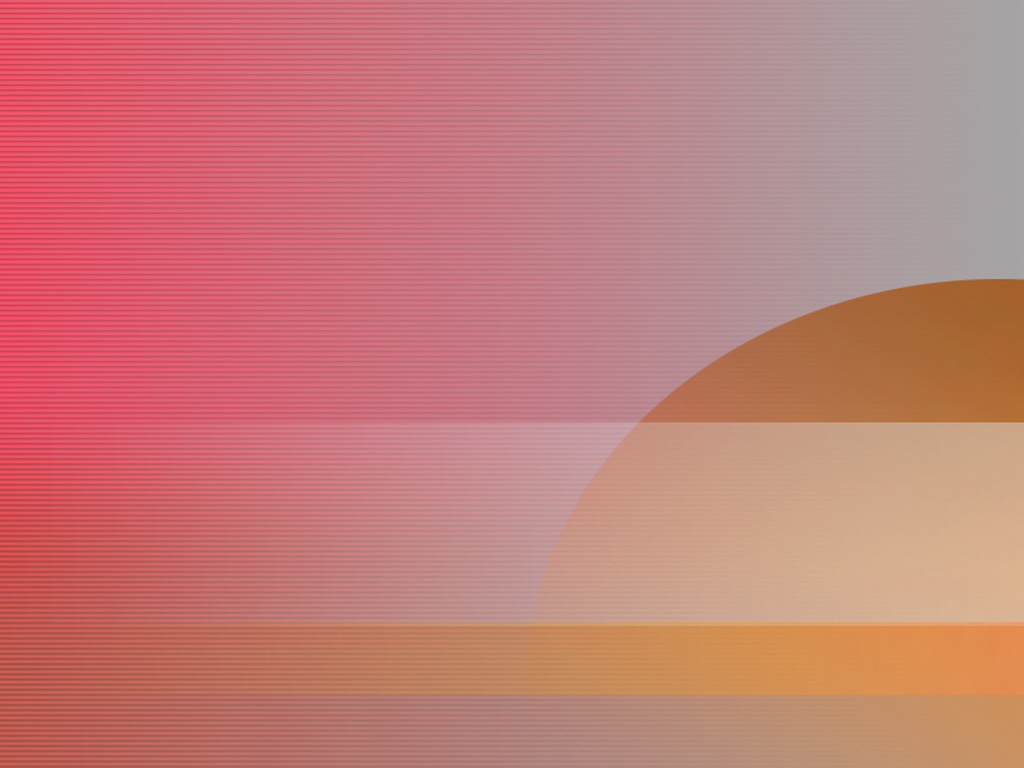 Thought for the Day
People don’t fail,
      they give up !